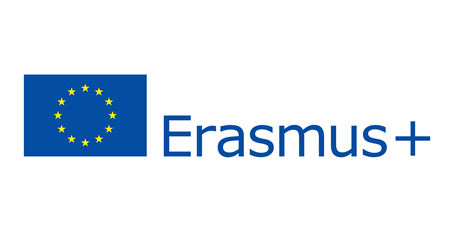 Waste management
Created by Zsófia Iglai, Dorina Tóbi, Martin Madarász
Recycling
A product is made from waste
Waste is transformed
We can save primary raw materials
Waste is also generated during recycling
A total of approx. 17% of the waste is sorted
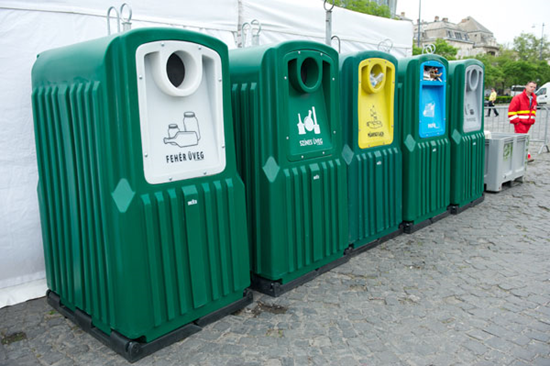 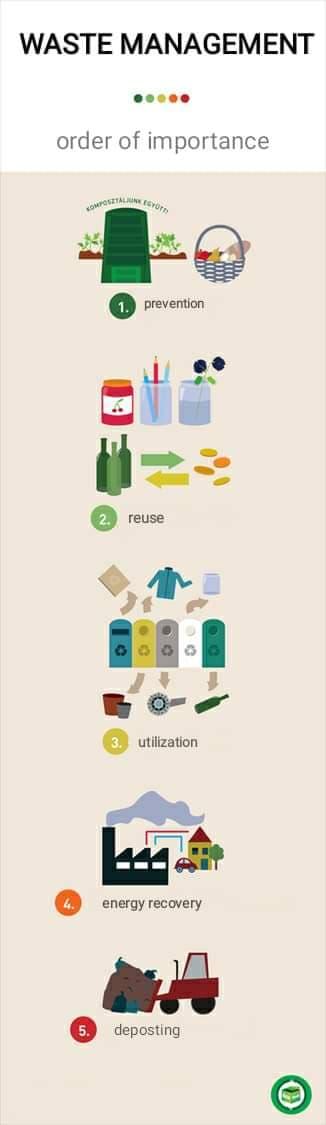 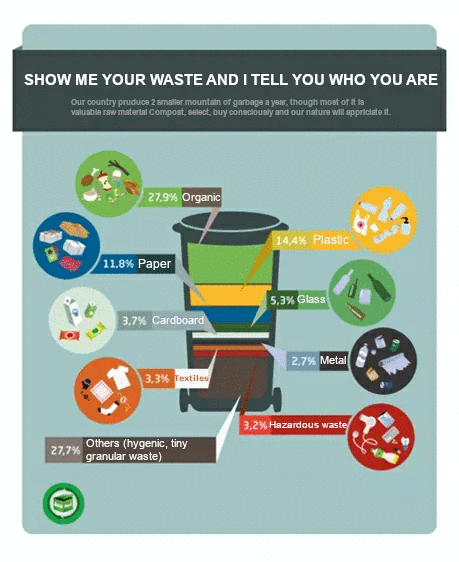 Non - degradable waste
How long does it take for various wastes to decompose?
Paper towel:  2-4 weeks Banana peel:  3-4 weeks Paper bag (paper bag):  1 month Newsprint:  1.5 months Apple seed:  2 months Cardboard  paper:  2 months Cotton gloves:  3 months Orange peel:  6 months Veneer sheet:  1-3 years Wool  socks :  1-5 years
Milk box:  5 years Cigarette butts:  10-12 years Leather shoes:  25-40 years Tin-plated steel tin can:  50 years Foamed plastic cup:  50 years Rubber boots:  50-80 years Aluminum tin can:  200-500 years (however, with recycling approx. It can be made into a new box in 6 weeks!) Plastic bottle:  450 years Disposable diapers:  550 years (currently not recycled) Fishing line, fishing line:  600 years Plastic bags:  200-1000 years
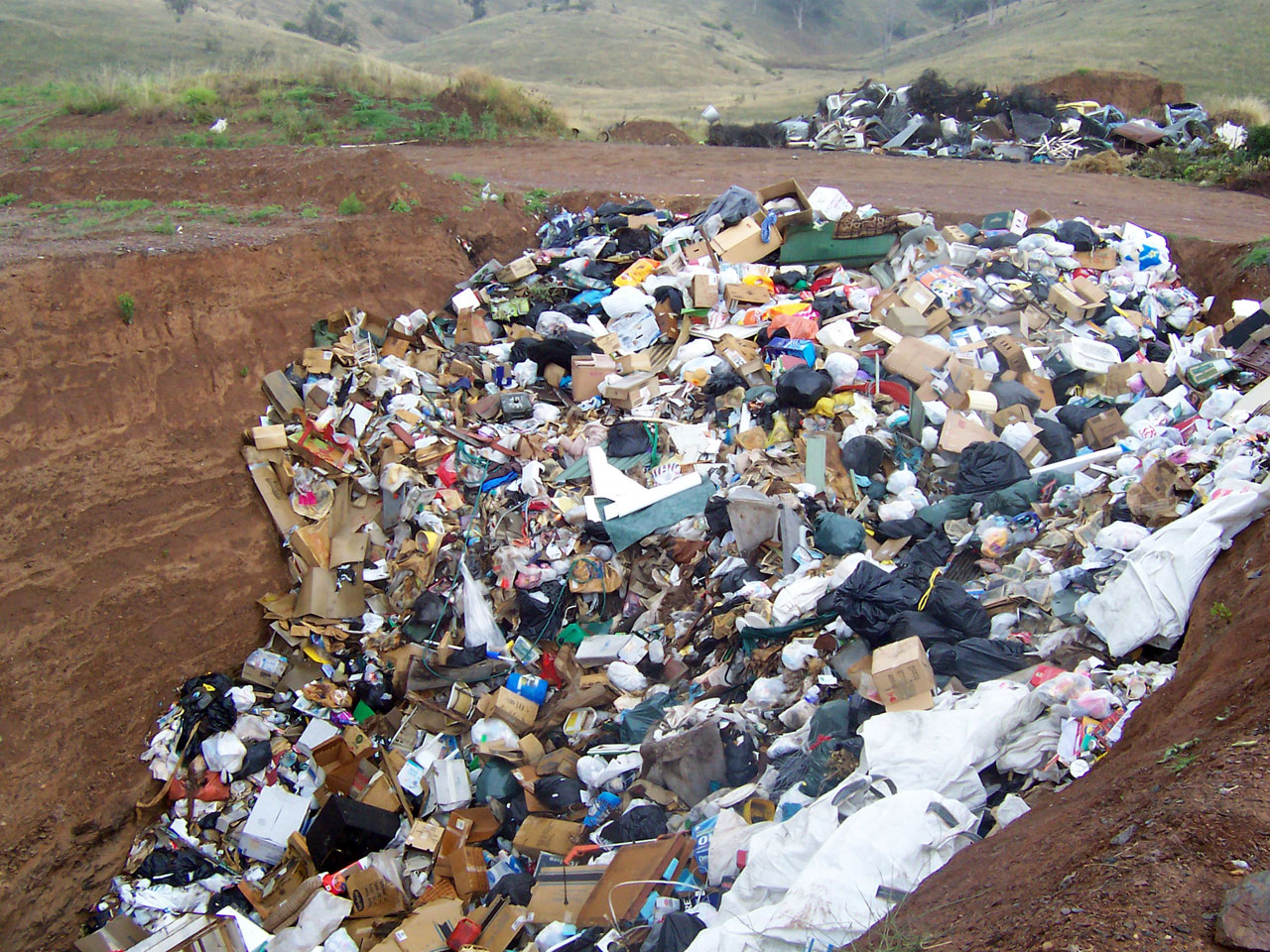 Radioactive waste
Consequence of nuclear power generation
The disposal of nuclear waste is regulated by strict safety requirements
It accounts for less than 1% of all hazardous waste in industry
Waste processing process:Collection, storage transport processing transport, placement
Radioactive waste processing
For solid waste:
compression, firing, fixing (conditioning)
For liquid waste:
evaporation, incineration, precipitation, filtration, extraction, ion exchange of radioactive components can be used
Thank you for your attention!